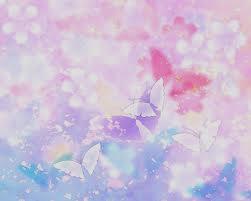 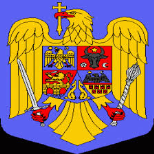 Ministerul Educației Naționale și Cercetării Științifice 
Inspectoratul Școlar Județean Constanța
Școala gimnazială nr. 23 “Constantin Brâncoveanu”, Constanța

DIPLOMĂ
Se acordă elevului/ei……………….…………………
 pentru absolvirea cu succes a clasei I A în anul școlar 2014-2015.

Director,                                                               Prof.înv. Primar
………………                                       ………………
20 iunie 2015
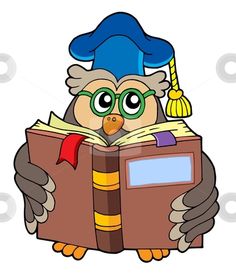 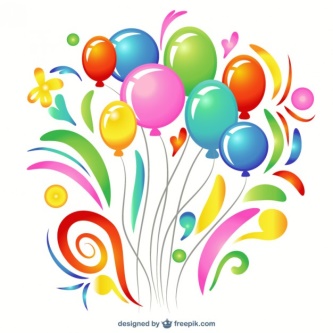 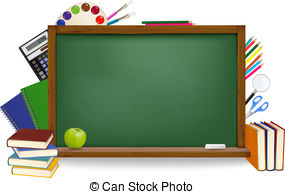 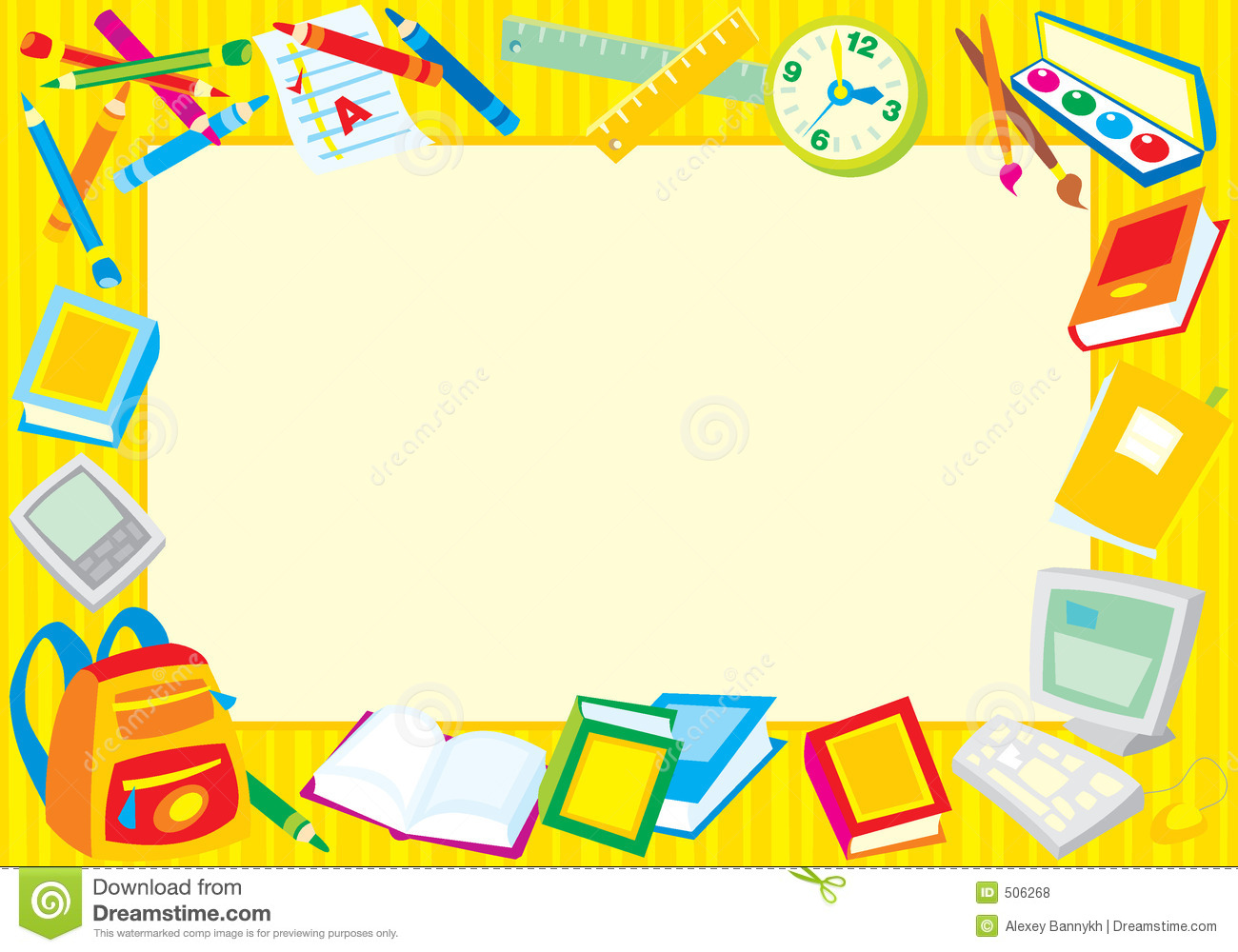 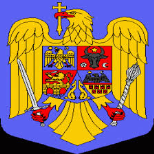 Ministerul Educației Naționale și Cercetării Științifice 
Inspectoratul Școlar Județean Constanța
Școala gimnazială nr. 23 “Constantin Brâncoveanu”, Constanța

DIPLOMĂ
Se acordă elevului/ei……………….…………………
din clasa I A, pentru rezultate foarte bune obținute la
 Arte vizuale în anul școlar 2014-2015.

Director,                                                               Prof.înv. Primar
……………….                                                 …………………                                                  

20 iunie 2015
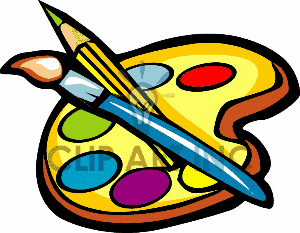 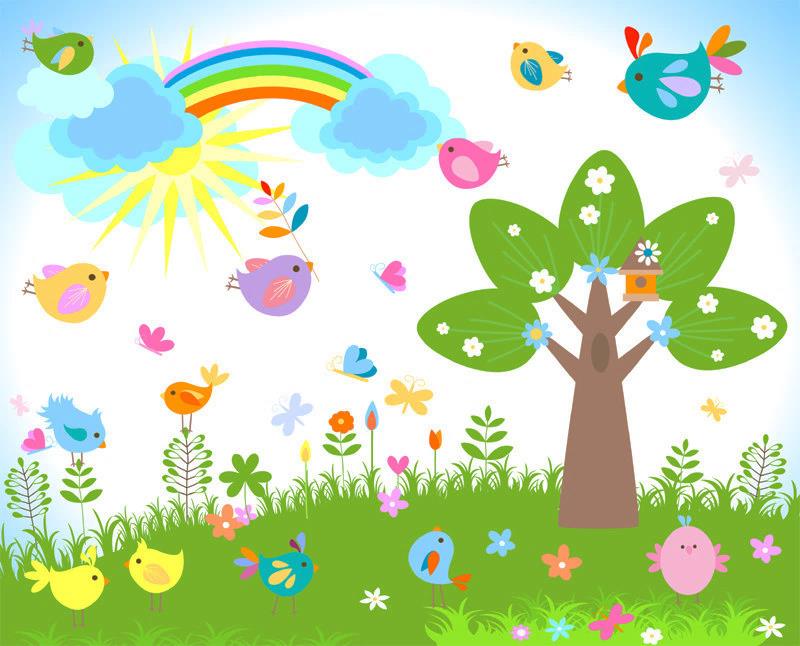 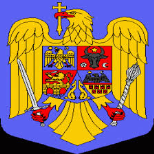 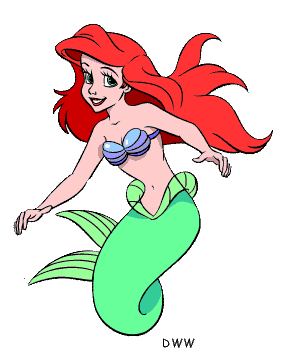 Ministerul Educației Naționale și Cercetării Științifice 
Inspectoratul Școlar Județean Constanța
Școala gimnazială nr. 23 “Constantin Brâncoveanu”, Constanța

DIPLOMĂ
Se acordă elevului/ei……………….…………………
din clasa I A, pentru rezultate foarte bune obținute la
 Comunicare în limba română, an școlar 2014-2015

Director,                                                               Prof.înv. Primar
……………………..                                                  …………………….
20 iunie 2015
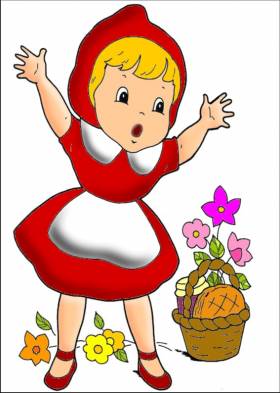 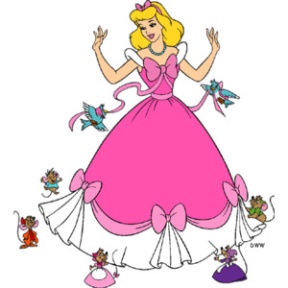 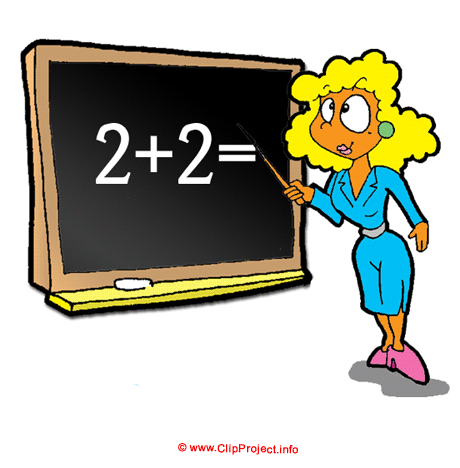 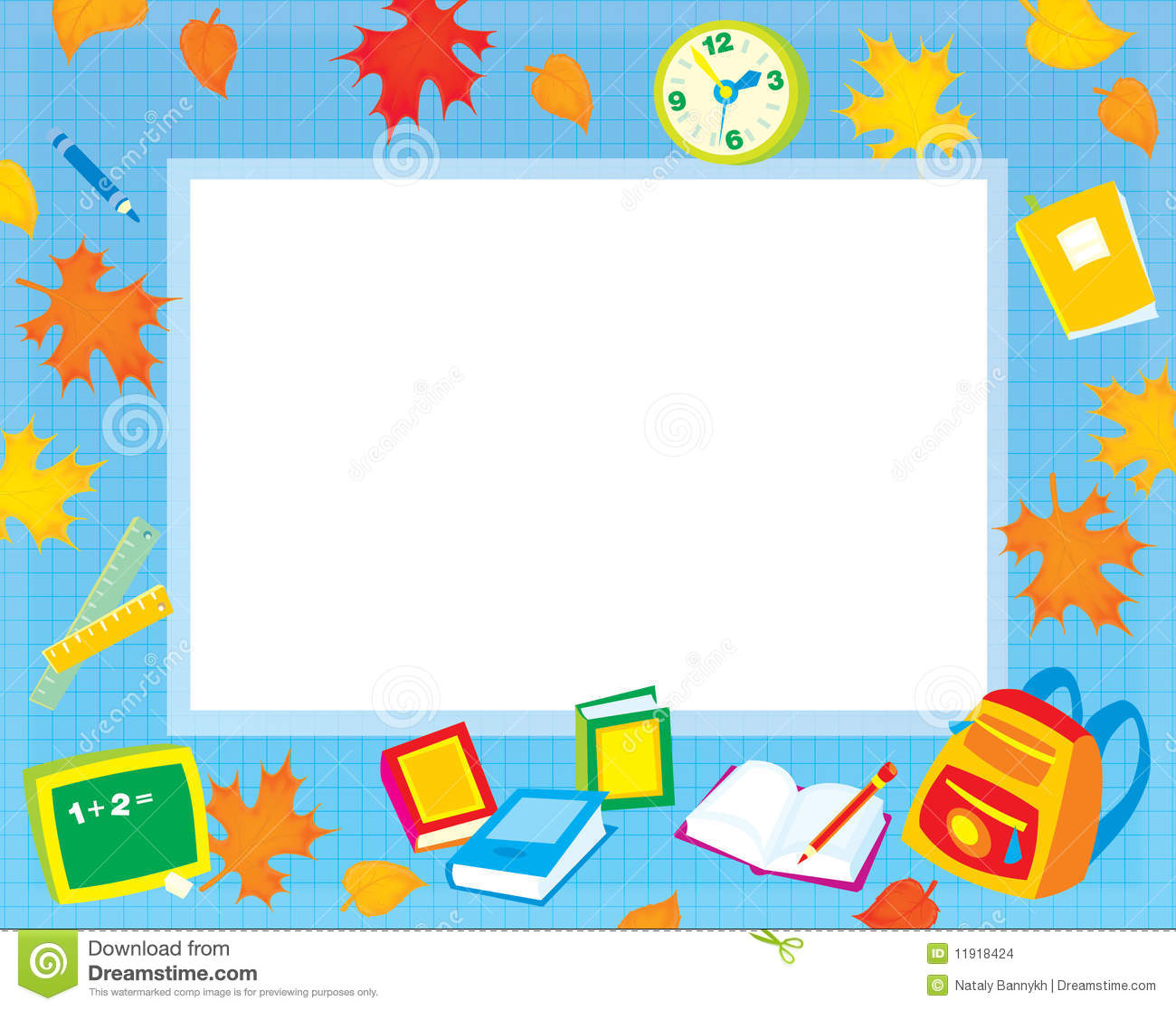 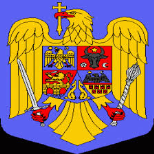 Ministerul Educației Naționale și Cercetării Științifice 
Inspectoratul Școlar Județean Constanța
Școala gimnazială nr. 23 “Constantin Brâncoveanu”, Constanța

DIPLOMĂ
Se acordă elevului/ei……………….…………………
din clasa I A, pentru rezultate foarte bune obținute la
 Matematică și explorarea mediului, an școlar 2014-2015

Director,                                                               Prof.înv. Primar
……………….                                  …………………
20 iunie 2015
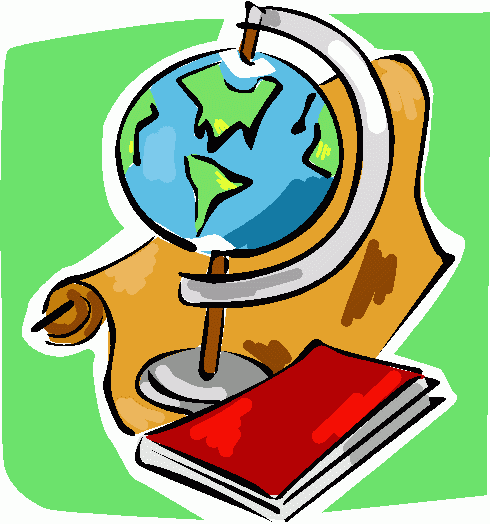 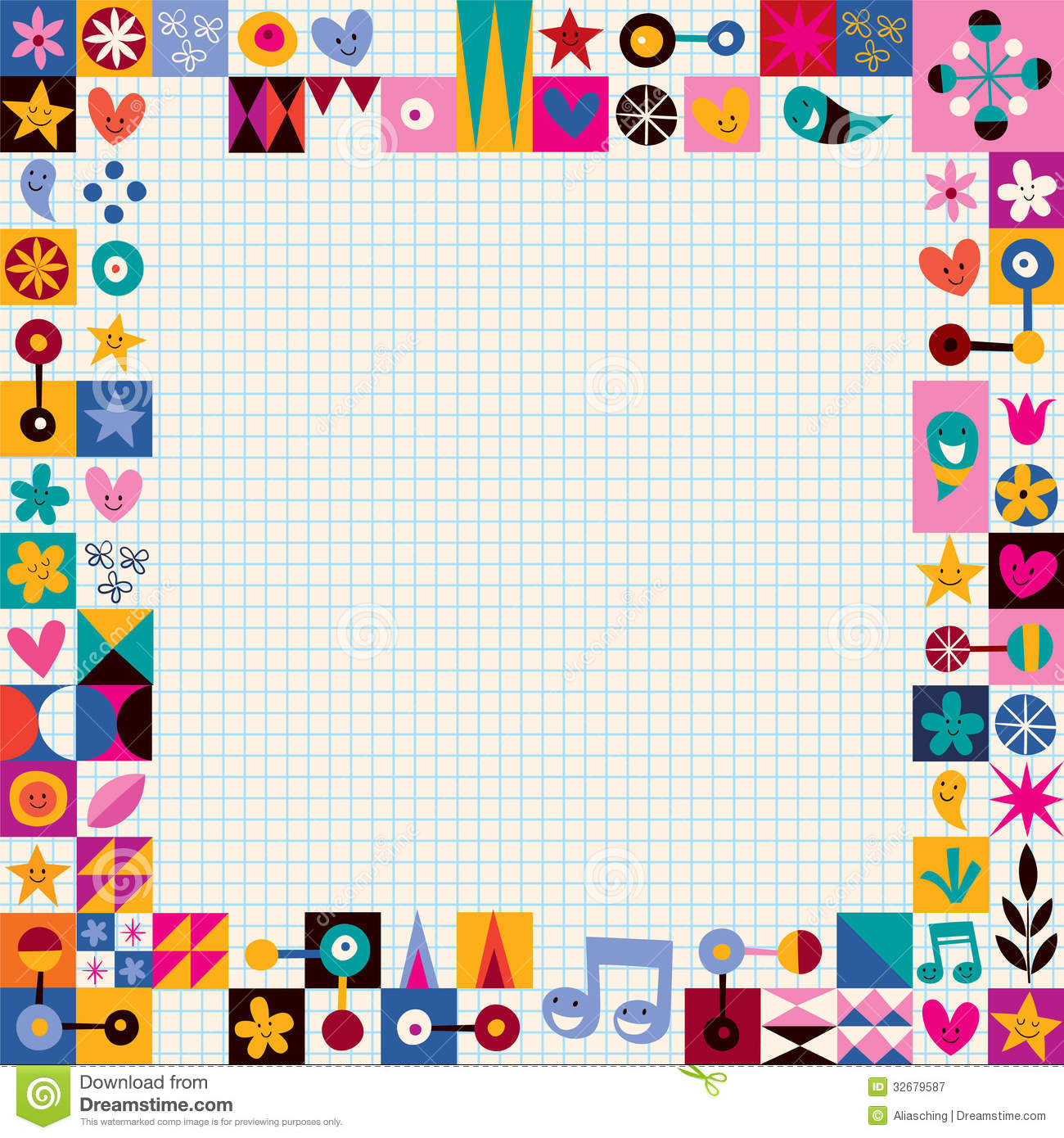 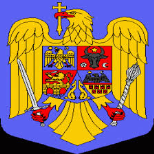 Ministerul Educației Naționale și Cercetării Științifice 
Inspectoratul Școlar Județean Constanța
Școala gimnazială nr. 23 “Constantin Brâncoveanu”, Constanța

DIPLOMĂ
Se acordă elevului/ei……………….…………………
din clasa I A, pentru rezultate foarte bune obținute la
 Muzică și mișcare, an școlar 2014-2015.

Director,                                                               Prof.înv. Primar
………………                                    ………………..
20 iunie 2015
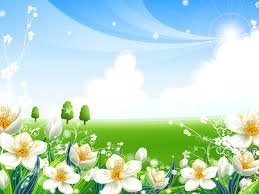 Ministerul Educației Naționale și Cercetării Științifice 
Inspectoratul Școlar Județean Constanța
Școala gimnazială nr. 23 “Constantin Brâncoveanu”, Constanța

DIPLOMĂ
Se acordă elevului/ei……………….…………………
din clasa I A, pentru rezultate foarte bune obținute la
 Limba engleză în  anul școlar 2014-2015

Director,                                                               Prof.înv. Primar
………………                                      …………………
20 iunie 2015
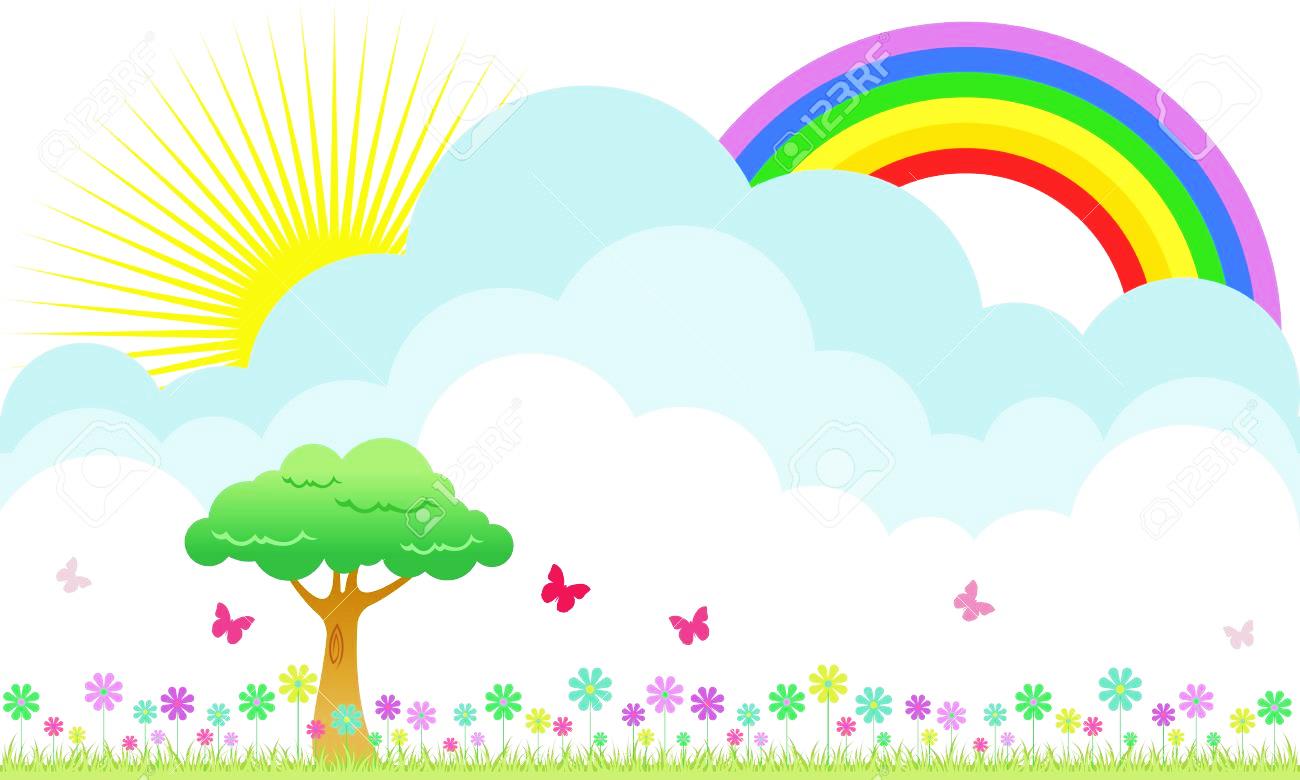 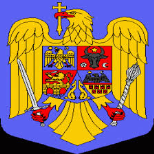 Ministerul Educației Naționale și Cercetării Științifice 
Inspectoratul Școlar Județean Constanța
Școala gimnazială nr. 23 “Constantin Brâncoveanu”, Constanța

DIPLOMĂ
Se acordă elevului/ei……………….…………………
din clasa I A, pentru rezultate foarte bune obținute la
 Educație fizică în  anul școlar 2014-2015

Director,                                                               Prof.înv. Primar
……………………                                                  …………………….
20 iunie 2015
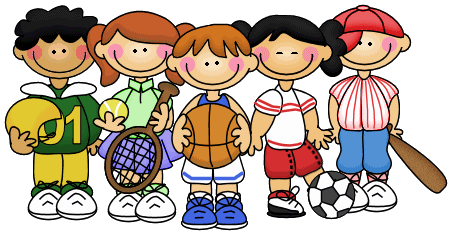 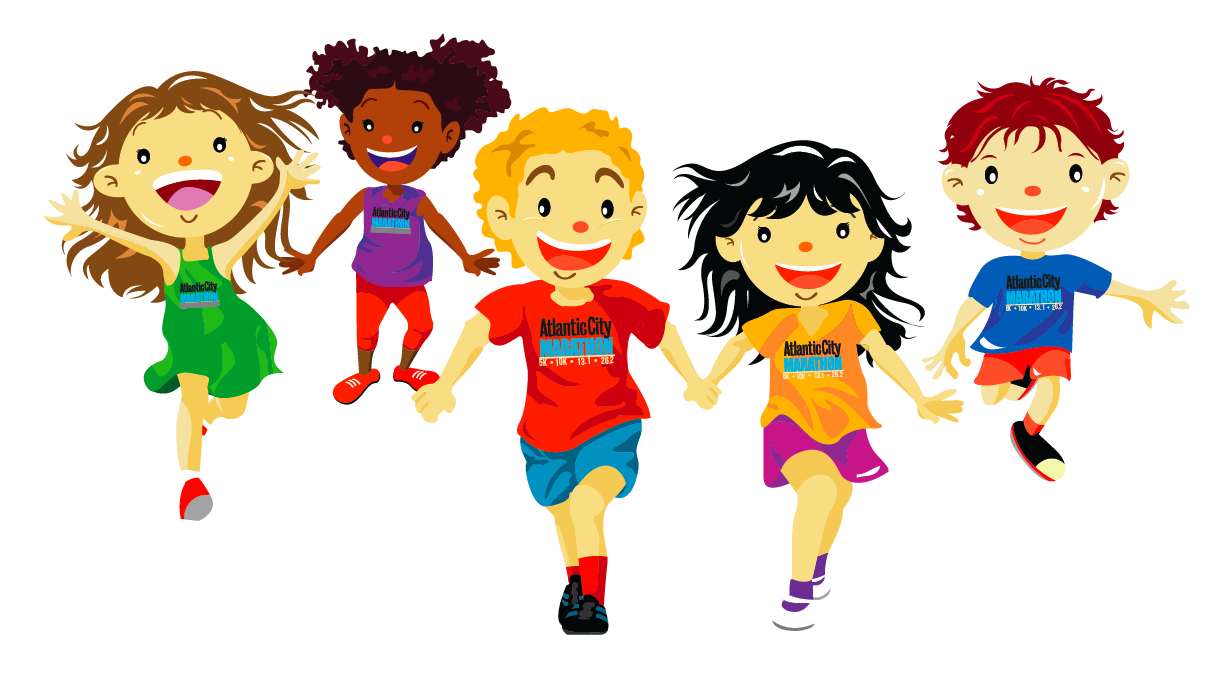 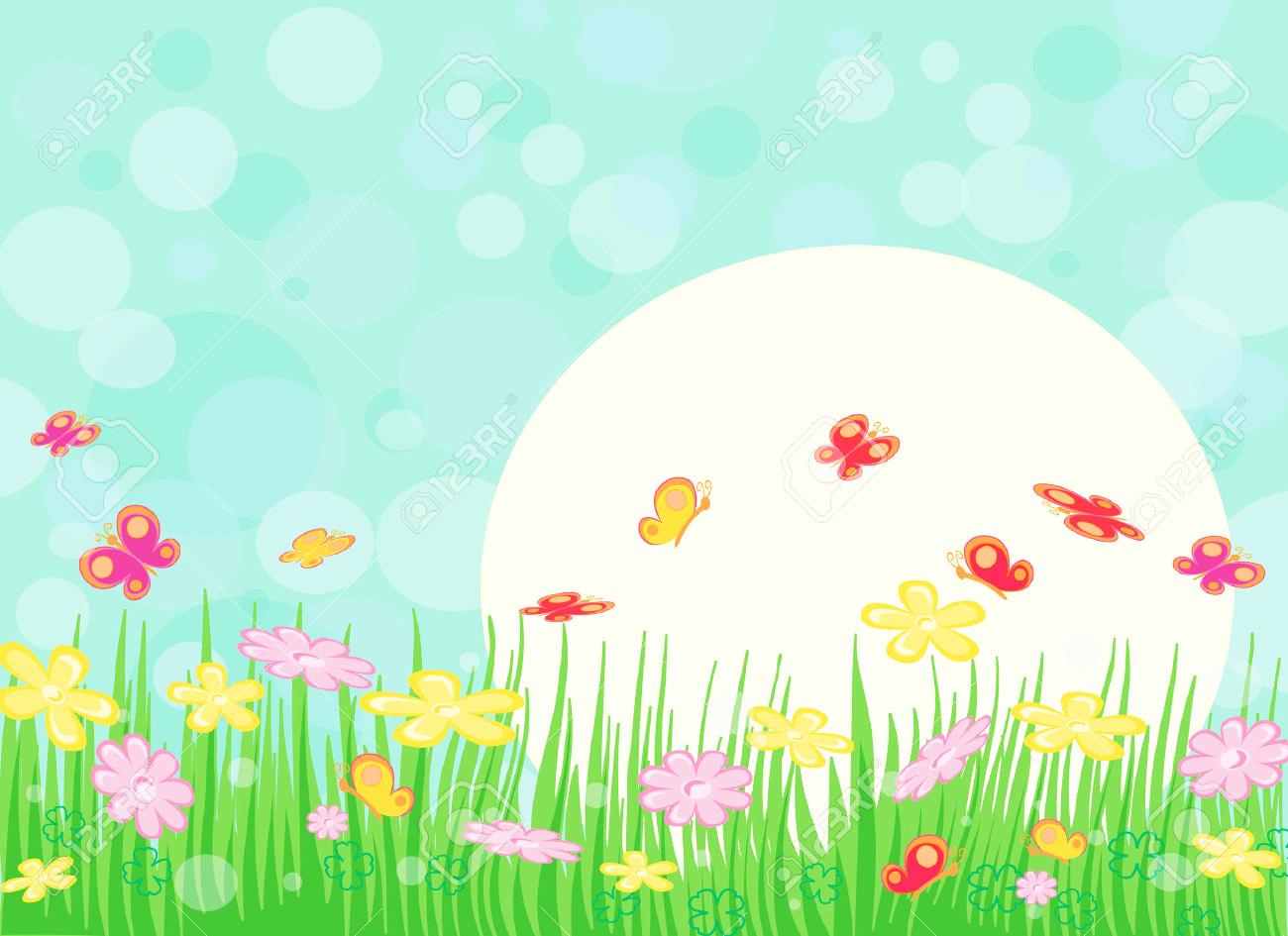 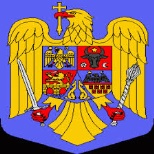 Ministerul Educației Naționale și Cercetării Științifice 
Inspectoratul Școlar Județean Constanța
Școala gimnazială nr. 23 “Constantin Brâncoveanu”, Constanța

DIPLOMĂ
Se acordă elevului/ei……………….…………………
din clasa I A, pentru rezultate foarte bune obținute la
 Comunicare în limba română, an școlar 2014-2015

Director,                                                               Prof.înv. Primar
………………….                              …………………
20 iunie 2015
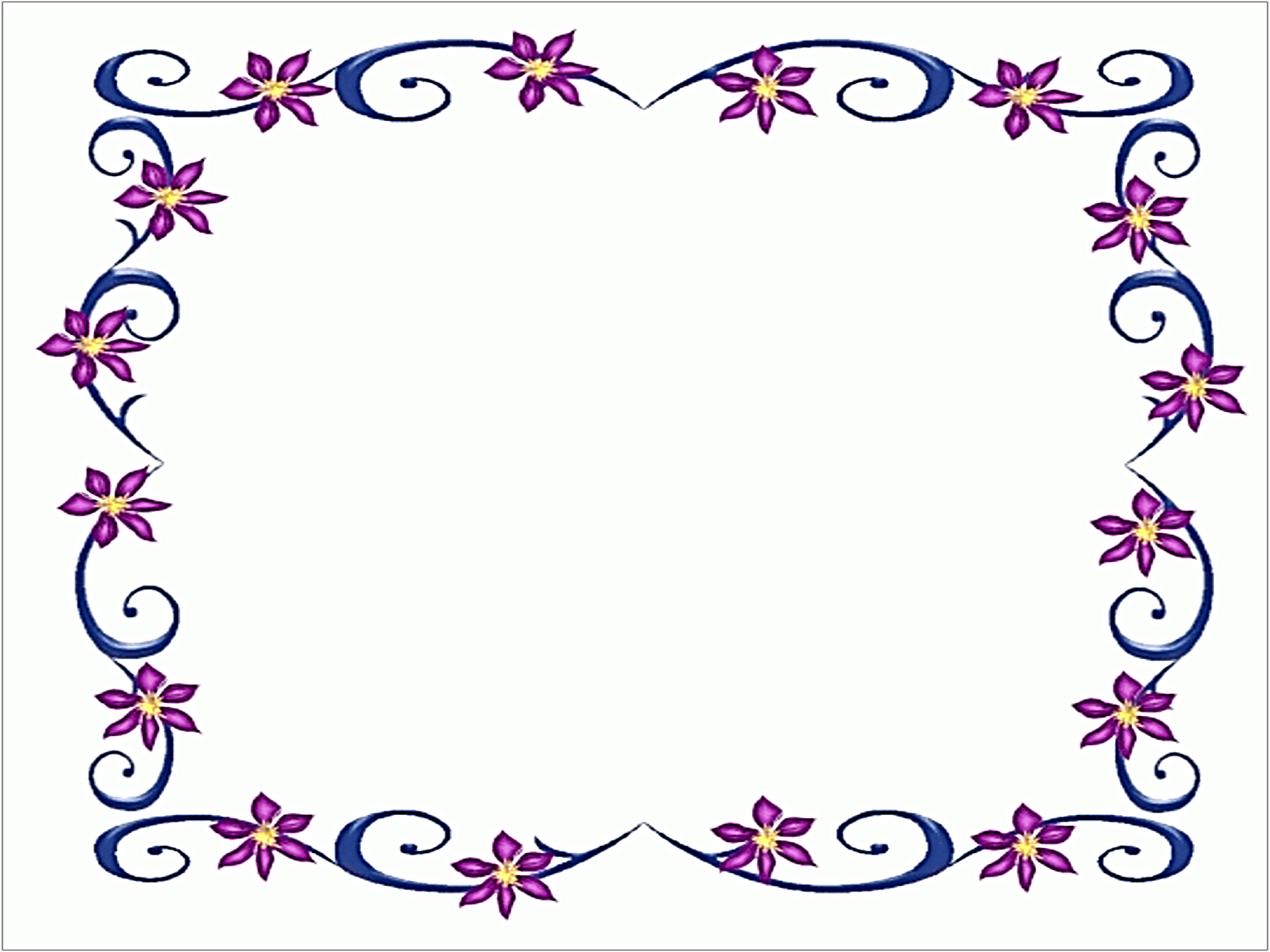 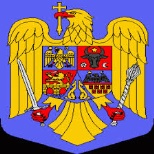 Ministerul Educației Naționale și Cercetării Științifice 
Inspectoratul Școlar Județean Constanța
Școala gimnazială nr. 23 “Constantin Brâncoveanu”, Constanța

DIPLOMĂ
Se acordă elevului/ei……………….…………………
din clasa I A, pentru rezultate foarte bune obținute la
 Arte vizuale în anul școlar 2014-2015.

Director,                                                               Prof.înv. Primar
…………………..                                                     …………………..
20 iunie 2015